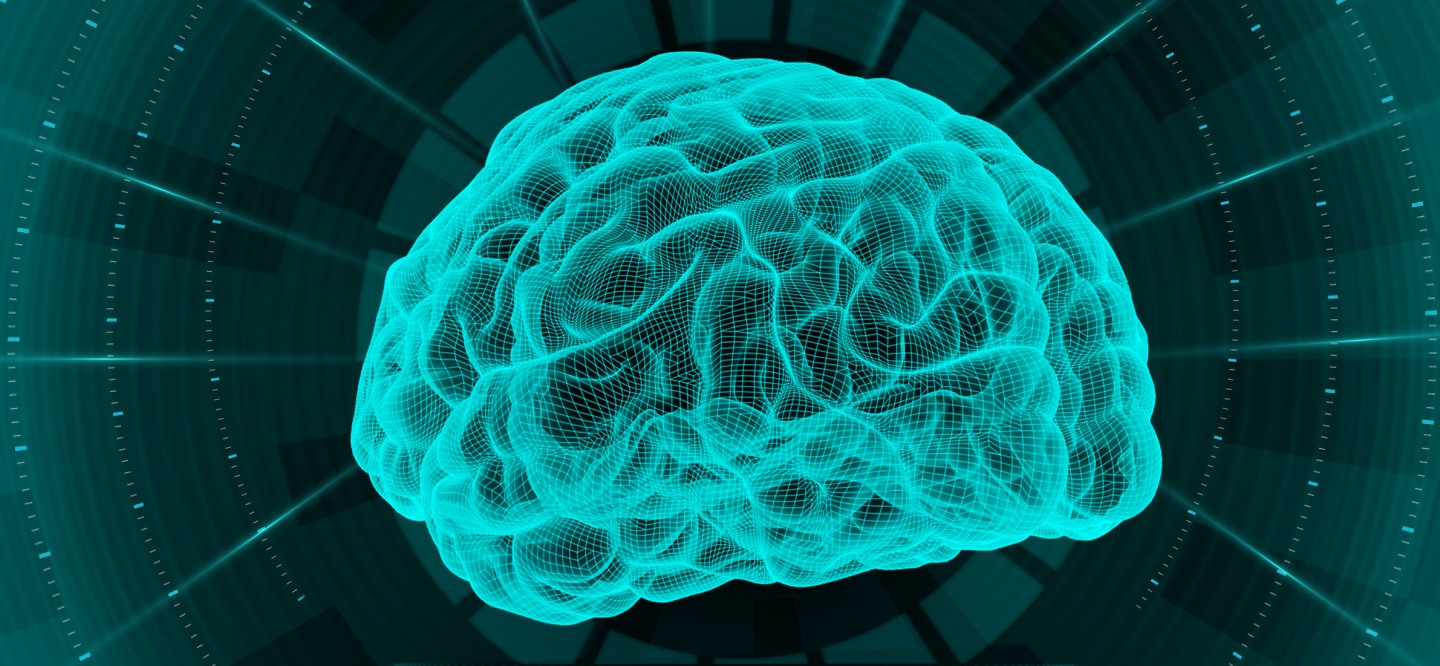 The role of serotonin in depression and antidepressant response
Chinenye Izuegbunam

April 3rd, 2020
Serotonergic Psychedelics
Theme
Serotonergic Psychedelics produce persistent antidepressant effects

Compare efficacy of psychedelics and ketamine as persistent antidepressant

Examine the effects of serotonin depletion
Antidepressants responses 
Psychosocial stress
Depression
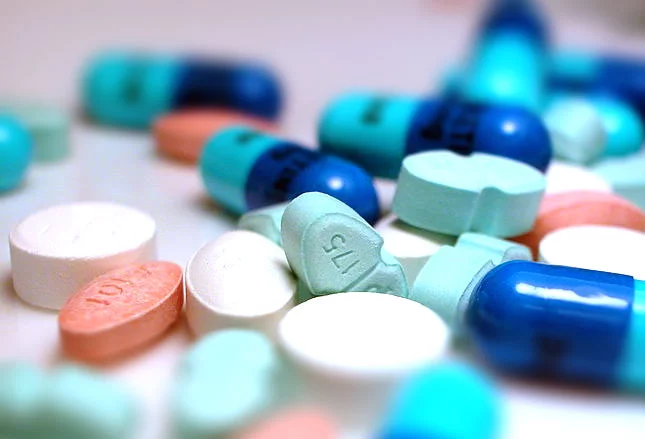 Characters
Major depressive disorder 

Serotonin

Antidepressants (SSRIs and Ketamine)

Classic Psychedelics
Major depressive disorder (MDD)
Characterized by 
depressed mood
loss of interest in daily activities for at least  two weeks 
impairs important functioning
E.g. social, occupational, educational

Affects millions of individuals globally.
~ 16.1 million American adults
~6.7% of the U.S. population age 18 and older in a year
More women than men
Treatment-resistant depression (TRD)
Severity of Major Depressive Episode Among U.S. Adolescents in 2017
SAMHSA 2017
Severity of Major Depressive Episode Among U.S. Adults  in 2017
SAMHSA 2017
What have been done  do combat this problem?
With monoamine hypothesis patients continue to experience
low remission rates 
residual symptoms
relapses and overall functional impairment
Most antidepressants require chronic administration for long term effect
Serotonin (a neurotransmitter)
5-HT normal level
happy
calm
more focused
less anxious
more emotionally stable
5-HT depletion
depressed mood
low energy
Negative thoughts
crave sweets
Serotonin Biosynthesis
TPH2 mutant mice
A mutation in the TPH2 gene  alters serotonin level

Mice lacking TPH2 display
Compulsive behaviour
Extreme aggressiveness
Autistic like behavioural traits
Selective-Serotonin-Reuptake Inhibitors (SSRIs)
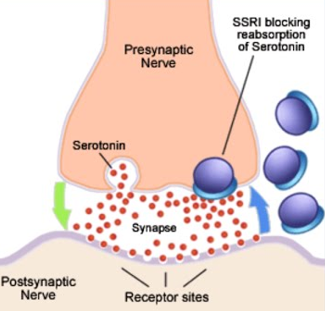 Increase 5-HT synaptic levels 
FDA approved
fluoxetine (Prozac)
citalopram (Celexa) 
Paroxetine (Pexeva) 
sertraline (Zoloft)
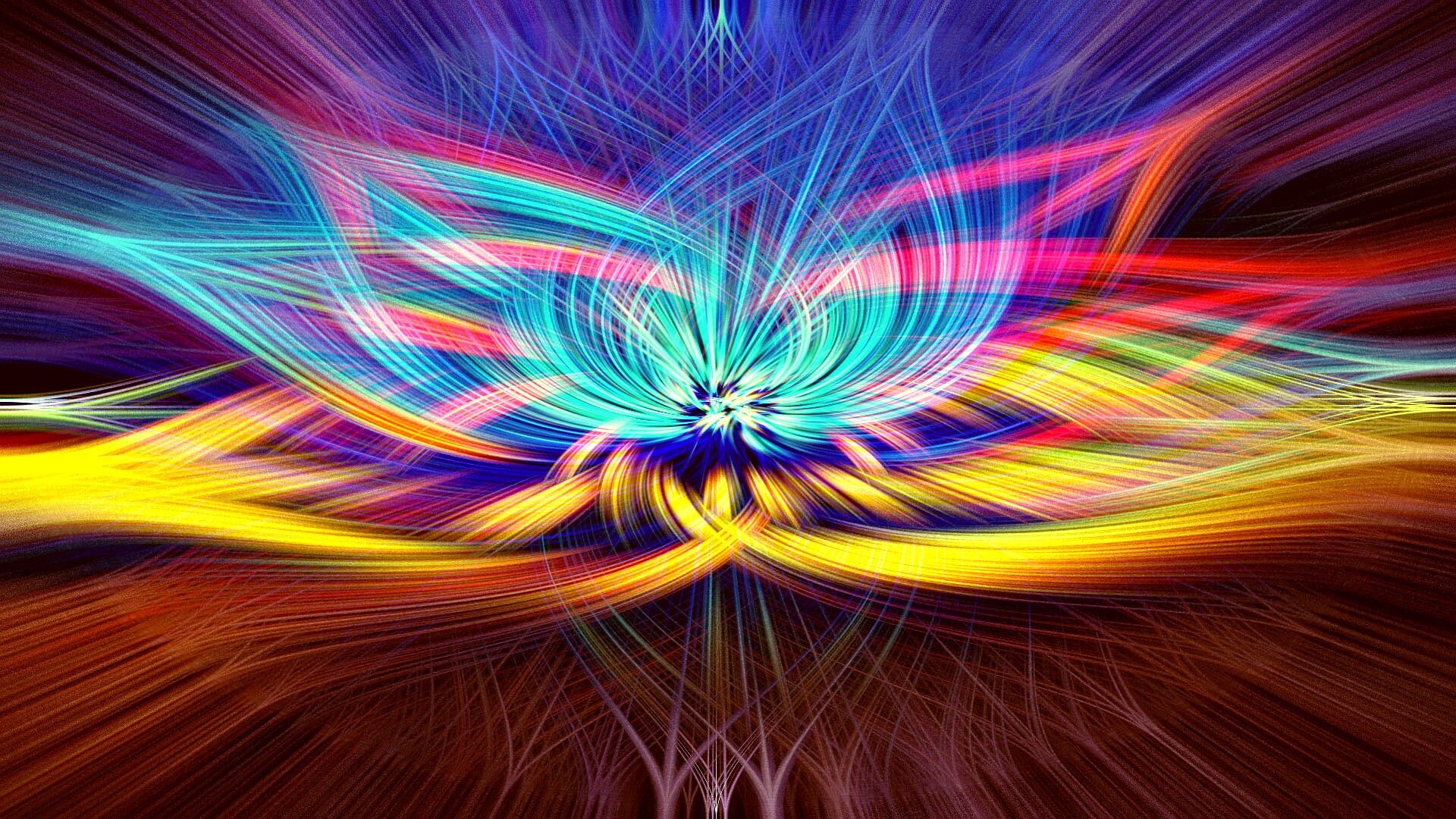 Classic Psychedelics (5-HT2A agonists)
Lysergic acid diethylamide (LSD)
Psilocybin (PSI)
Phase III clinical trial in USA
One or 2 acute treatment 
Antidepressant effect (long term) 
Anxiolytic effects
Ketamine
N-methyl-D-aspartate (NMDA) antagonist 
Sedative and anesthetic 
Rapid Relief of depression and suicidal ideation
Ketamine has also been used in cases of bipolar disorder
Chronic infusions are required for long term effects 
Current side effect – hallucination, nausae
FDA approved for TRD treatment
Proposed mechanism of ketamine
Surge in glutamate release and cycling 
Increased glutamatergic transmission through AMPA receptors 
Increased BDNF
Increase synaptic density
Hippocampus 
Medial prefrontal cortex
Antidepressant effect
Sanacora and Schatzberg (2015)
AV-101 from Vistagen therapeutics
Similar to ketamine
Trail ended October 19, 2019
https://www.vistagen.com/pipeline/av-101/major-depressive-disorder
Purpose
Importance of serotonin in depression treatment 

Explore other routes to long term depression treatment
Hypothesis
5-HT2A based drugs are persistent antidepressants

Serotonin depletion causes behavioral phenotype indicative of depression  in mice and impairs response to antidepressants.
So, what don’t we know (Objectives)
Does 5-HT depletion in mice lead to 

A depression-like behavior?

Vulnerability to psychosocial stress?

Hindrance in antidepressant responses?

Is ketamine better or superior to psychedelics?
TPH2 -/-  rat
A mutation in the TPH2 gene  alters serotonin level

Rat lacking TPH2 display
Compulsive behaviour
Extreme aggressiveness
Autistic like behavioural traits
TPH2-/- does not display anhedonia (Inability to feel pleasure)
Learned helplessness (LH) paradigm
Initial shock training 

Condition of helplessness
TPH2-/-  mice show similar behavior to WT in LH test
NS – not exposed to foot  shock
S – foot shocked
Tail-suspension test (TST)
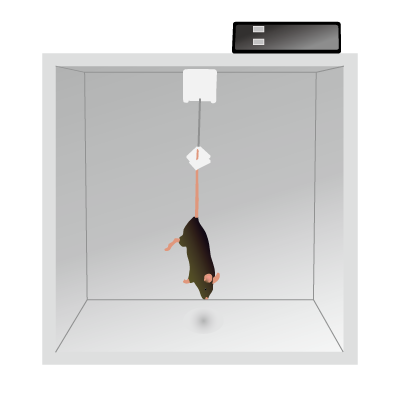 Involves suspending mice above the ground by their tails
Lasts for six or more minutes. 
Mice initially struggle to face upward and climb to a solid surface. 
Longer periods of immobility are characteristic of a depressive-like state.
Forced swim test (FST)
Response to the threat of drowning 
Interpreted as measuring susceptibility to negative mood.
TPH2-/- mice does not show depression-like phenotype
[Speaker Notes: Figure 2. Immobility times for TPH2−/− and wild-type control mice on the TST and FST. (A) TPH2−/− (KO) and wild-type controls (WT) have
the same immobility times in the TST. (B) KO mice spend significantly less time immobile than WT controls on the first trial of the FST but have
the same immobility times on the second trial. Immobility]
TPH2−/− mice does not respond to Fluoxetine after TST
[Speaker Notes: TST after 30 mins of fluoxetine infusion]
TPH2−/− mice does not respond to Paroxetine after TST
[Speaker Notes: Effects of SSRIs on immobility times in the TST for TPH2−/− and wild-type control mice]
TPH2−/− mice does not respond to Citalopram after TST
Summary
Antidepressant effects of SSRIs  are mediated by 5-HT

Brain 5HT depletion does not lead to a depression-like behavioral phenotype in mice.
5-HT depletion in  stress susceptibility and its impact on antidepressant response?
Psychosocial stress results from 
cognitive appraisal of what is at stake 
what can be done about it. 
when we look at a perceived threat in our lives.
[Speaker Notes: Does 5HT lead to or depression or does its depletion make us more susceptible to stress?]
Approach to test Psychosocial stress
To mimic psychosocial stress:
Social defeat stress (SDS) paradigm
Experimental mice exposed to aggressive mice
Experimental mice physically defeated
Housed separately
Social avoidance testing
Open field 
Container with aggressor and empty container
Social interaction with 20-cm–dimeter was measured
SDS Induced social avoidance in TPH2KI. TPH2KI rat is more susceptible to SDS
[Speaker Notes: SDS – social defeat stress
Prior research has shown that SDS can lead to a long-lasting
behavioral avoidance phenotype, which can be reversed by chronic
administration of antidepressants, such as fluoxetine (FLX)]
Chronic Fluoxetine infusion following SDS. Can SSRI reverse stress-induced social avoidance?
[Speaker Notes: Chronic FLX admisyration for 3 weeks to rat exposec to 10 days SDS. It increased social preference in wildtype and not tph2]
Summary
5-HT depletion increase vulnerability to psychosocial stress

Chronic FLX could not reverse stress-induced social avoidance in TPH2KI mice

5-HT deficiency impacts antidepressant response following stress
Single infusion of Psilocybin in WKY rats
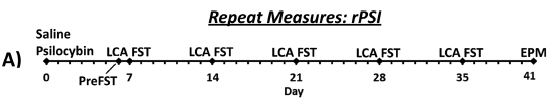 Single infusion observed every week for 5 weeks 

Reduced immobility rate in rPSI during FST
May last beyond 5 weeks
Long lasting antidepression effects
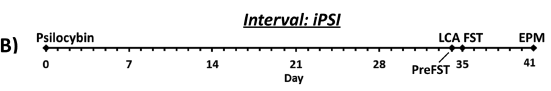 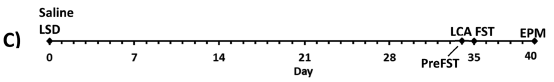 [Speaker Notes: LSD (n = 6) rats were
significantly less immobile in the FST 5 weeks following LSD
(p < 0.05) treatment, due to increased swimming (p < 0.05)
and climbing (p < 0.05) when compared to saline (SAL, n = 6)
rats (Figure 2C).]
Transient depression alleviation after FST
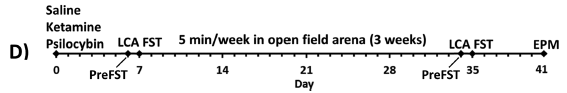 Ketamine gives Rapid antidepression effect
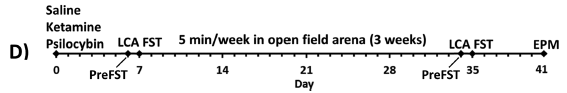 Psychedelics gives long lasting antidepression effects
[Speaker Notes: Consistent results were observed in our final
experiment, where psilocybin (PSI, n = 6) rats were
significantly less immobile than saline (SAL, n = 6) rats at 1
week (p < 0.0001) and 5 weeks (p < 0.001) following
psilocybin administration, due to increased swimming (p <
0.05 both weeks) (Figure 2G). LSD (n = 6) rats were
significantly less immobile in the FST 5 weeks following LSD
(p < 0.05) treatment, due to increased swimming (p < 0.05)
and climbing (p < 0.05) when compared to saline (SAL, n = 6)
rats (Figure 2C).]
Persistent antidepressant effect?
Elevated plus maze
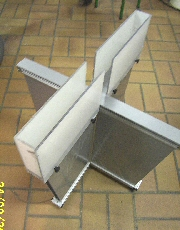 A test for anxiety
EPM - two open arms and two enclosed arms
More time in 
closed arm=anxiety-like 
open arm= anxiolytic effect
Elevated plus maze
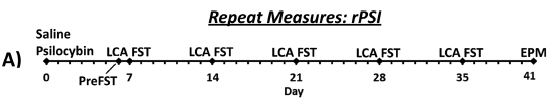 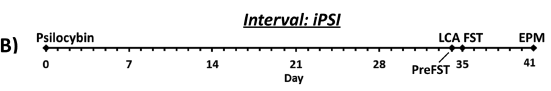 rPSI group had sig. anxiolytic effect
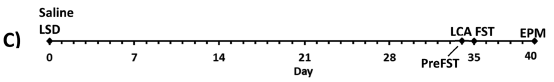 Elevated plus maze
No anxiolytic effect 
Dose dependent? (0.1 mg/kg)
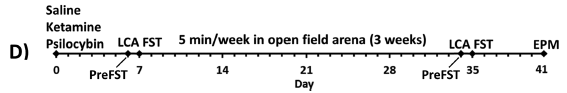 Elevated plus maze
Ketamine – No sig. anxiolytic effects (no reduction in anxiety)
Conclusion
Serotonin depletion does not necessarily lead to depression
5-HT deficiency impacts antidepressant response
Ketamine is an efficacious but transient antidepressant 
Psychedelics seems to be the major drugs for persistent antidepressant effect as it is superior to ketamine
More studies are required to better understand the glutamate system
What do you think?
Can psychedelics be used on TPH2KO and TPH2KI rats to determine its effects?
What could be the effects of high dose of ketamine?
Does Ketamine have high addiction potential compared to psychedelics due to repeated infusion?
What might be the effect of ketamine/SSRIs and ketamine/psychedelics combination?
THANK YOU